Figure 1 Sox proteins in C.elegans. Four putative translation products corresponding to Sox proteins were identified ...
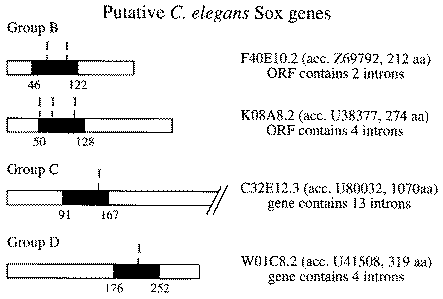 Nucleic Acids Res, Volume 27, Issue 6, 1 March 1999, Pages 1409–1420, https://doi.org/10.1093/nar/27.6.1409
The content of this slide may be subject to copyright: please see the slide notes for details.
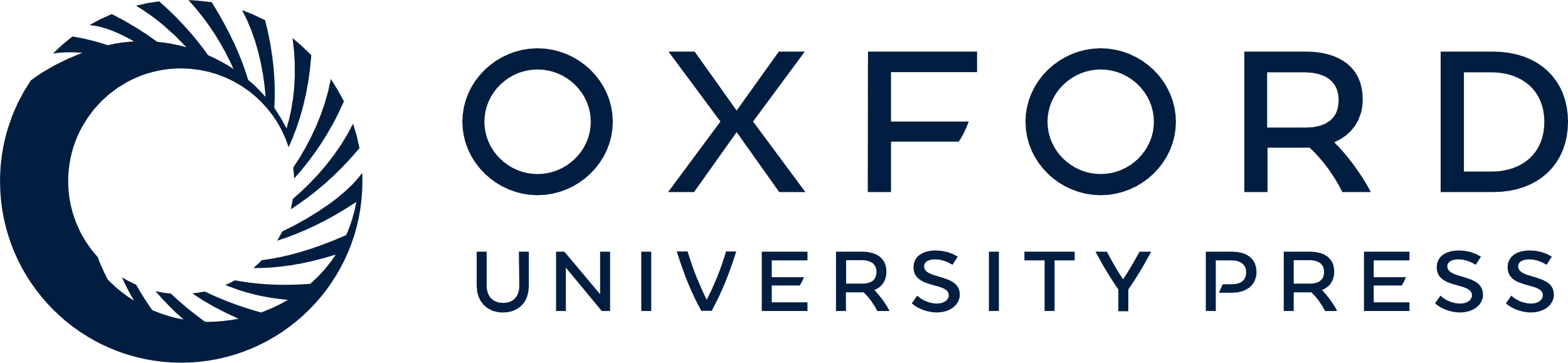 [Speaker Notes: Figure 1 Sox proteins in C.elegans. Four putative translation products corresponding to Sox proteins were identified in genomic sequences from C.elegans using the BLAST search program. The location of the HMG domain within the respective protein is indicated by a black box. The position of introns within the HMG domain is indicated (I).


Unless provided in the caption above, the following copyright applies to the content of this slide: © 1999 Oxford University Press]
Figure 2 Conserved regions within groups of Sox proteins. In addition to the HMG domain (black box), further regions ...
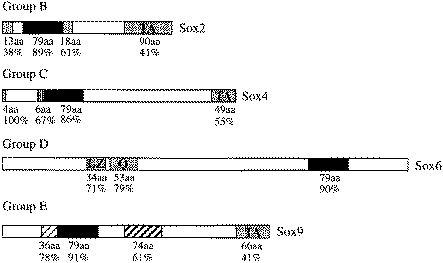 Nucleic Acids Res, Volume 27, Issue 6, 1 March 1999, Pages 1409–1420, https://doi.org/10.1093/nar/27.6.1409
The content of this slide may be subject to copyright: please see the slide notes for details.
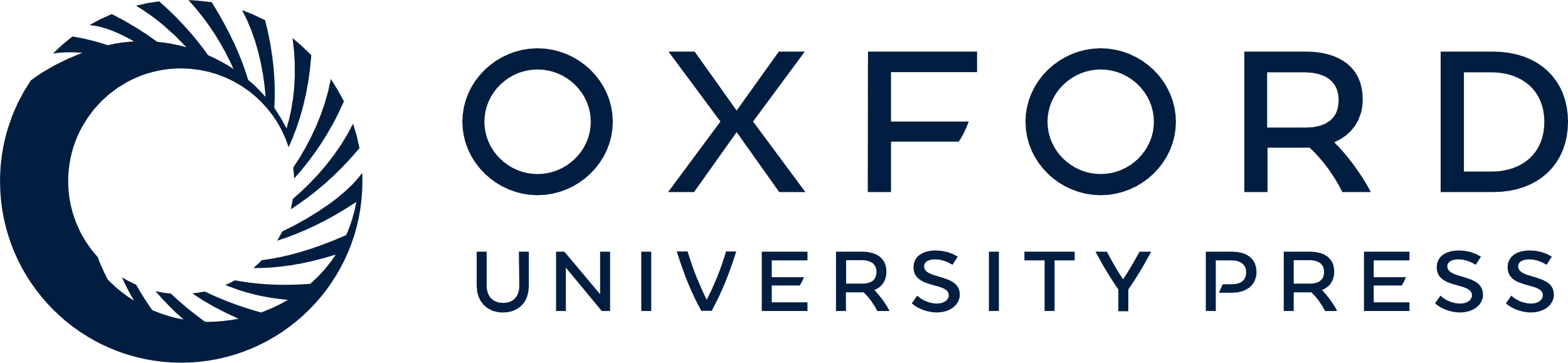 [Speaker Notes: Figure 2 Conserved regions within groups of Sox proteins. In addition to the HMG domain (black box), further regions are conserved between several members of the same group of Sox proteins as indicated by differently shaded and striped boxes. One member of group B-E is shown. Sox2 was compared with Sox1 and Sox3 (99), Sox4 with Sox11, Sox22 and rtSox24 (26), Sox6 with L-Sox5, xSox12 and Sox13 (116), Sox10 with Sox9 and SoxP1 (44). The number of amino acids (aa) and the percentage of amino acid identity (%) between compared Sox proteins is listed below the conserved regions. LZ, leucine zipper; Q, glutamine-rich domain; S, serine-rich domain; TA, transactivation domain


Unless provided in the caption above, the following copyright applies to the content of this slide: © 1999 Oxford University Press]
Table 1
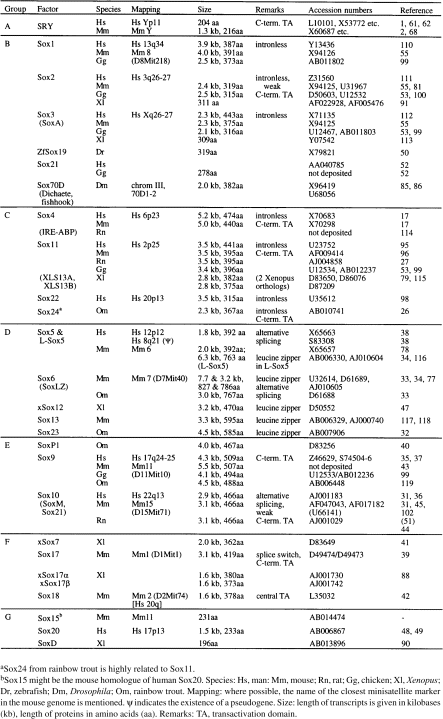 Nucleic Acids Res, Volume 27, Issue 6, 1 March 1999, Pages 1409–1420, https://doi.org/10.1093/nar/27.6.1409
The content of this slide may be subject to copyright: please see the slide notes for details.
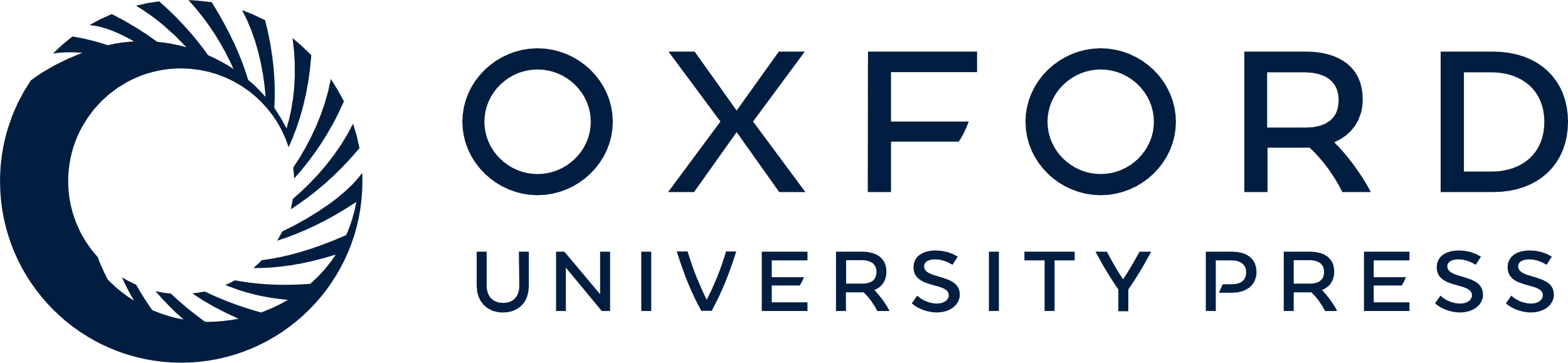 [Speaker Notes: Table 1 
Unless provided in the caption above, the following copyright applies to the content of this slide: © 1999 Oxford University Press]
Figure 3 Gene structure for Sox proteins. Selected Sox genes are shown. Members of the Sox group E are known to share ...
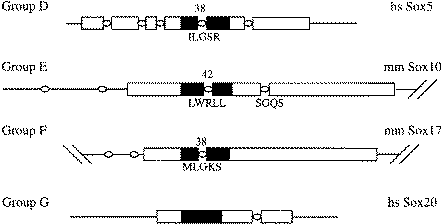 Nucleic Acids Res, Volume 27, Issue 6, 1 March 1999, Pages 1409–1420, https://doi.org/10.1093/nar/27.6.1409
The content of this slide may be subject to copyright: please see the slide notes for details.
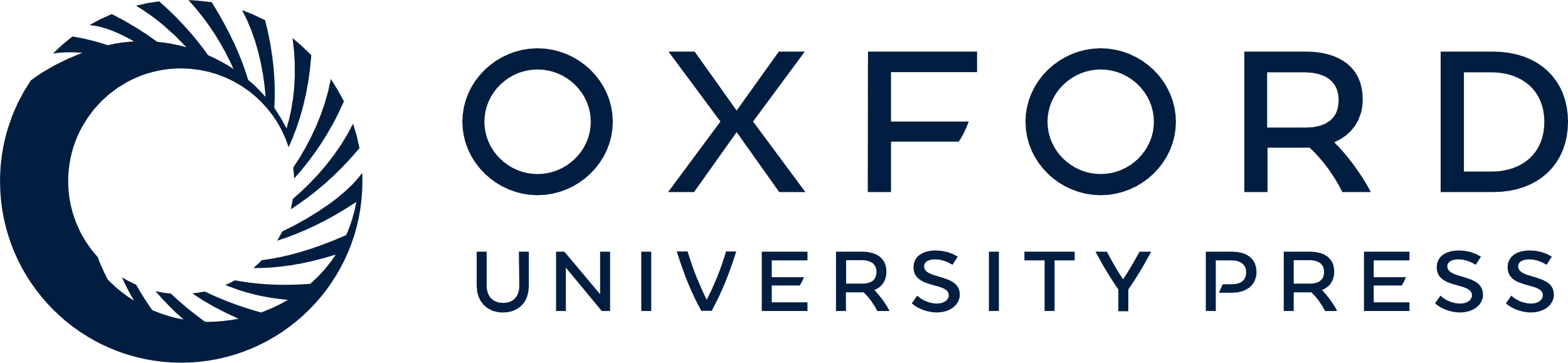 [Speaker Notes: Figure 3 Gene structure for Sox proteins. Selected Sox genes are shown. Members of the Sox group E are known to share the same genomic organization in their open reading frame. The open reading frame is indicated as a box, the HMG domain is marked in black. Introns are depicted as ellipses. The exact position of introns within the HMG domain and the flanking amino acid sequences are indicated.


Unless provided in the caption above, the following copyright applies to the content of this slide: © 1999 Oxford University Press]
Table 2 Summary of expression patterns and biological function of Sox proteins
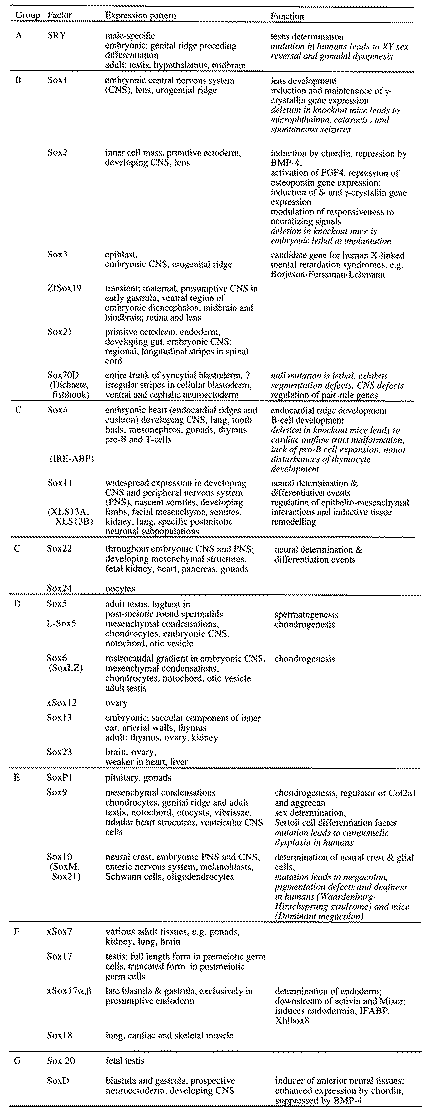 Nucleic Acids Res, Volume 27, Issue 6, 1 March 1999, Pages 1409–1420, https://doi.org/10.1093/nar/27.6.1409
The content of this slide may be subject to copyright: please see the slide notes for details.
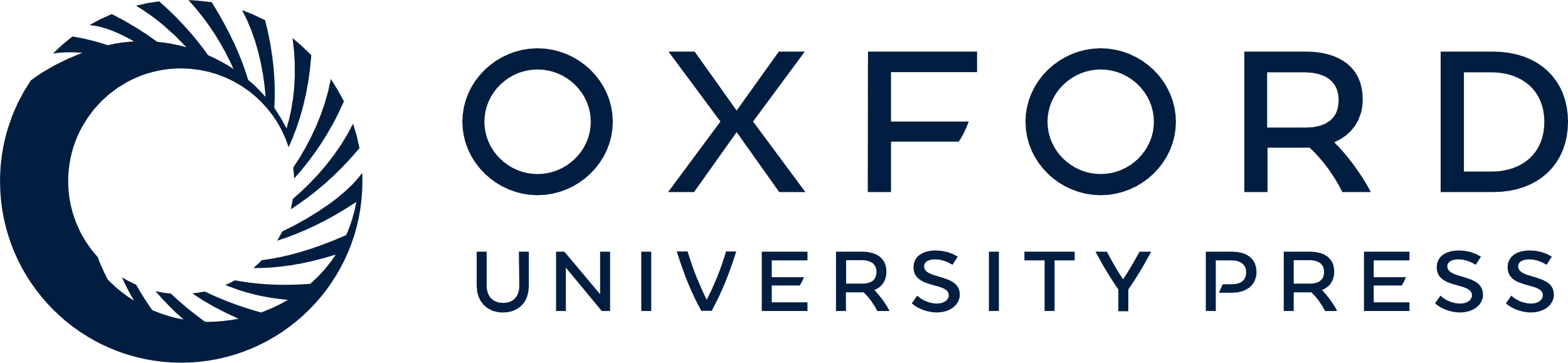 [Speaker Notes: Table 2 Summary of expression patterns and biological function of Sox proteins


Unless provided in the caption above, the following copyright applies to the content of this slide: © 1999 Oxford University Press]